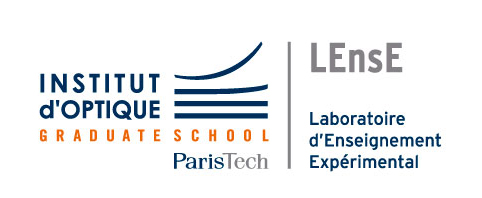 THEME
INSTRUMENTATION & ALI
1 / 5
S
Je dois utiliser un dipôle.
CéTI’
CORP
Quelles sont caractéristiques électriques importantes à prendre en compte ?
upOptique
DIPÔLES
Caractériser un dipôle
Protocole / schéma
Manuelle
Automatique
J’ai testé les deux méthodes
J’ai testé deux méthodes pour caractériser un dipôle : Manuelle      et Automatique
Quels sont les intérêts de ces deux méthodes ?
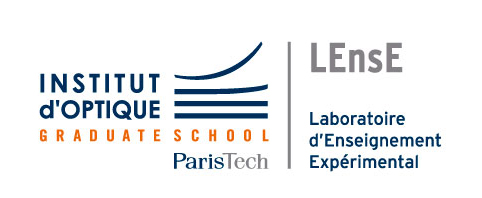 THEME
INSTRUMENTATION & ALI
2 / 5
Utiliser un dipôle
S
CéTI’
CORP
Grandeurs importantes
Symboles
upOptique
Photodiode
LED
Caractériser un dipôle
Schéma
LED rouge
Photodiode
J’ai testé les deux méthodes
J’ai réalisé les caractéristiques statiques de deux dipôles différents : LED et Photodiode
Que m’apprennent ces caractéristiques ? Dans quelles conditions utiliser ces dipôles ?
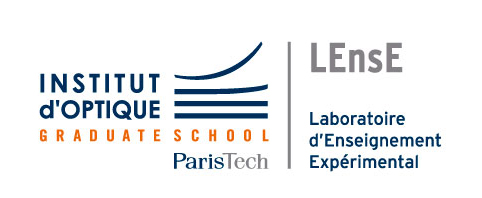 THEME
INSTRUMENTATION & ALI
3 / 5
Réaliser une alimentation symétrique
S
CéTI’
CORP
On souhaite |VCC| = _____ V
Schéma de câblage
upOptique
Je dois utiliser un amplificateur linéaire intégré.
Quelles sont caractéristiques électriques importantes à prendre en compte ?
ALI
Utiliser un ALI pour comparer
J’ai utilisé un potentiomètre de _____ kΩ
Tension de référence / potentiomètre
Caractéristique Vs = f( Ve, Vref)
La tension de référence peut aller 
de  ____ V  à   ____ V.

J’ai utilisé un potentiomètre de _____ kΩ
Pour Vref = -4V, Vref = 0V et Vref = 7V
Schéma avec ALI
J’ai utilisé un ALI de type __________
VCC = _____ V / GBW = ______ MHz
Conclusion
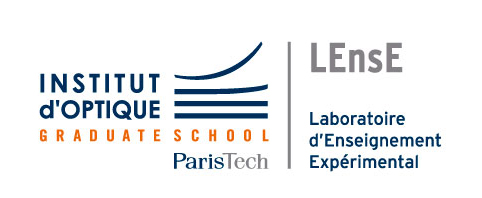 THEME
INSTRUMENTATION & ALI
4 / 5
Réaliser un amplificateur à partir d’un gain
S
CéTI’
CORP
Schéma de câblage
On souhaite un gain de ____ dB
upOptique
Calcul des éléments
Gain expérimental
Limite en tension
J’ai testé les deux méthodes
J’ai réalisé un montage amplificateur de type _________________________
Quelles sont les différences par rapport à l’utilisation d’un ALI en comparateur ?
Mesurer les performances de ce système
Gain à différentes fréquences
J’utilise un signal ________________________ en entrée d’amplitude ____ V et de valeur 
moyenne ____ V.  J’obtiens un signal _________________________ en sortie.
f (Hz)
100
1k
10k
100k
1 M
Ve (V)
Vs (V)
G (dB)
Analyse rapide
Ce montage se comporte comme __________________________________________________
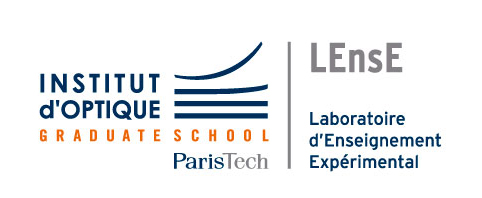 THEME
INSTRUMENTATION & ALI
5 / 5
Caractériser un système en fréquence
S
CéTI’
CORP
Schéma de câblage
Méthode « standard »
upOptique
Diagramme de Bode / protocole
Sys.
Ve
Vs
Méthode « automatique »
J’ai utilisé le générateur de fonctions avec un signal ________________________ en activant le mode __________ . Le balayage automatique est _________________ de fmin = ______ Hz à fmax = ______ Hz sur une durée de ____________  s.
J’ai testé les deux méthodes
J’ai testé deux méthodes pour caractériser un système en fréquence
Diagramme de Bode      et Automatique
Quels sont les intérêts de ces deux méthodes ?
Comparer les performances de plusieurs systèmes
TL071/81
TLE2071
ALI
GBW
0 dB
0 dB
12 dB
12 dB
Gain (dB)
TL071 : _______
Gain (V/V)
TLE2071 : _______
Bande-Passante
Produit G x BP
J’ai testé les deux méthodes
Quel modèle peut-on faire d’un ALI ? Quelle particularité ?